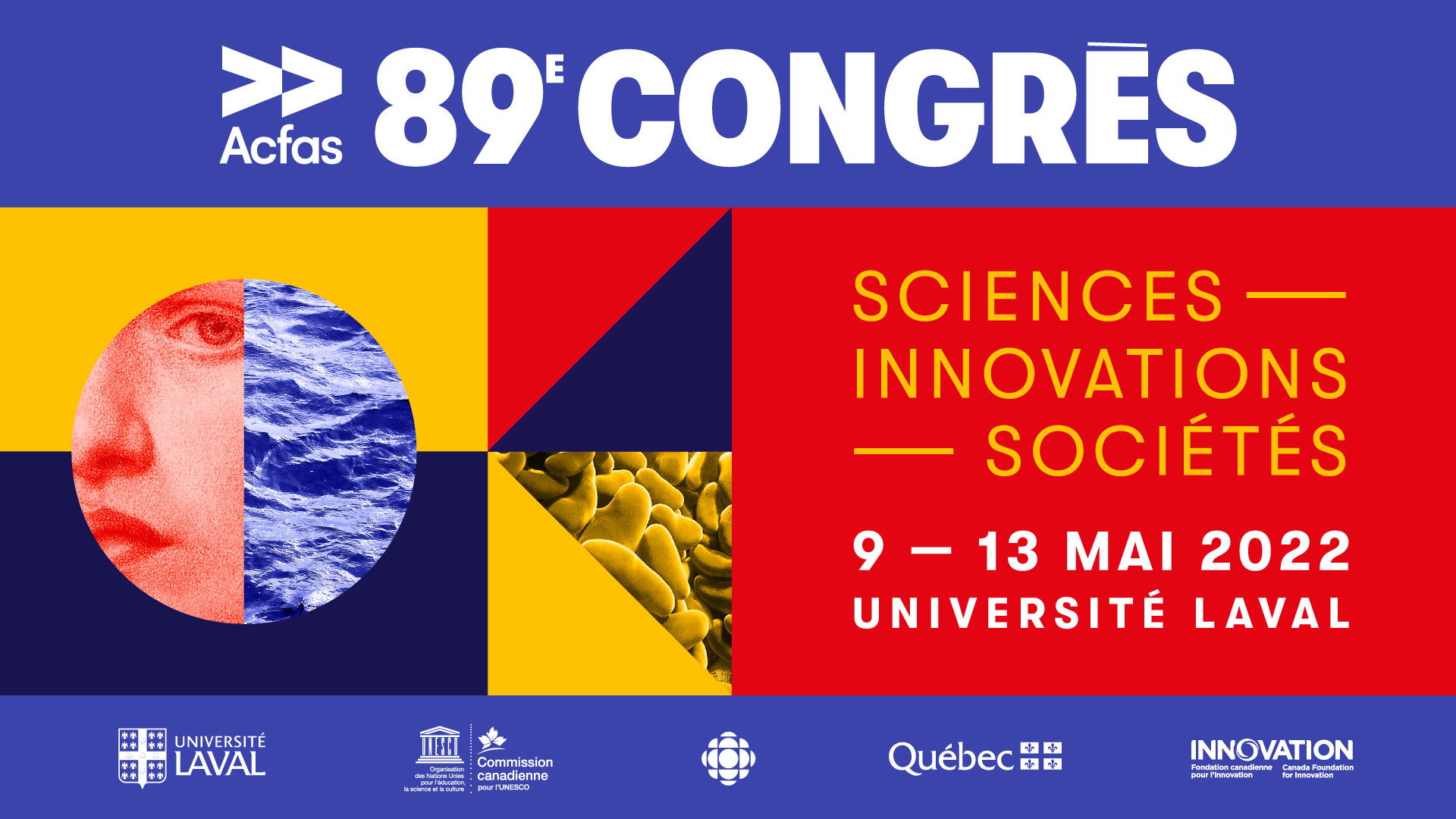 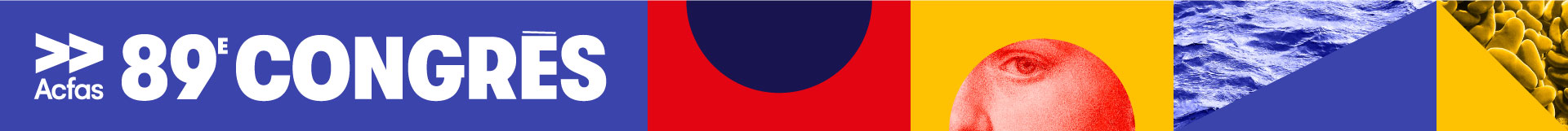 Gabarit de présentation pour titre court Sous-titre s’il y a lieu

Nom de l’auteur-e- ou noms des auteur-e-s
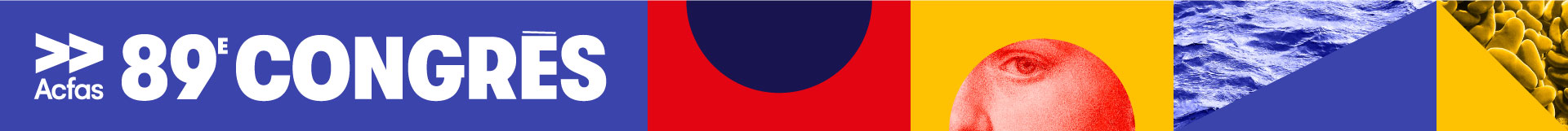 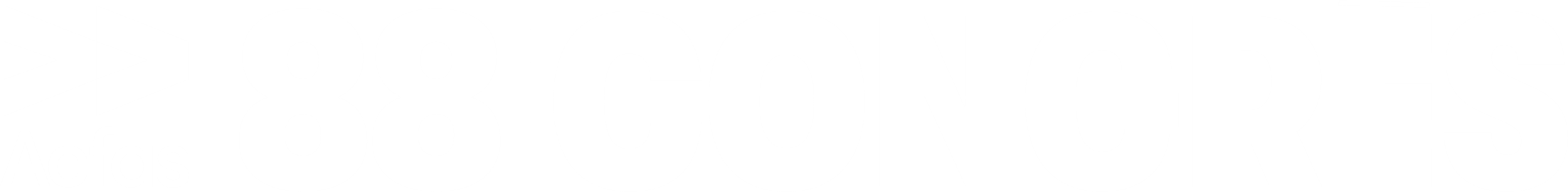 Titre de section
Sous-titre

Texte
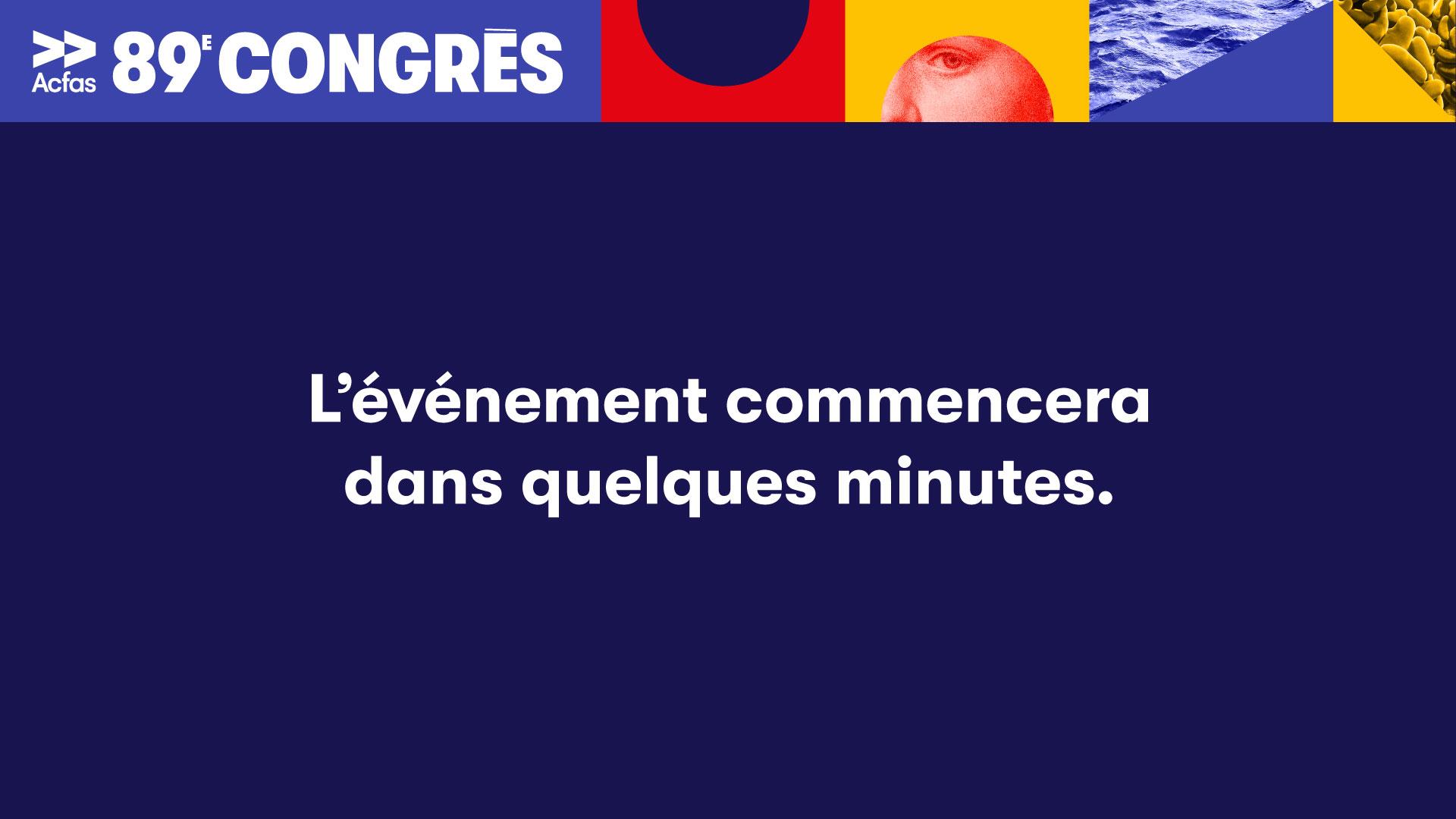 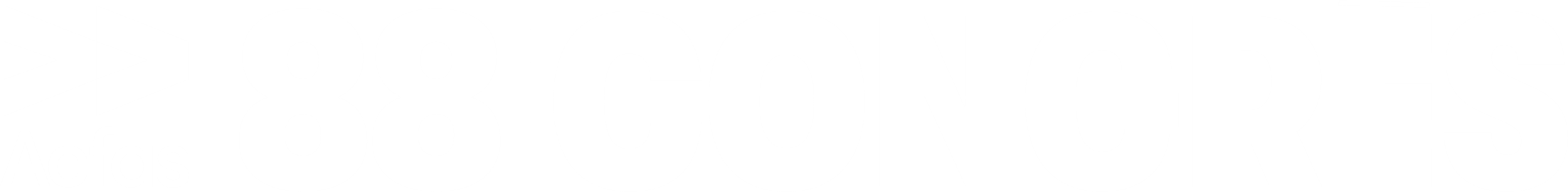 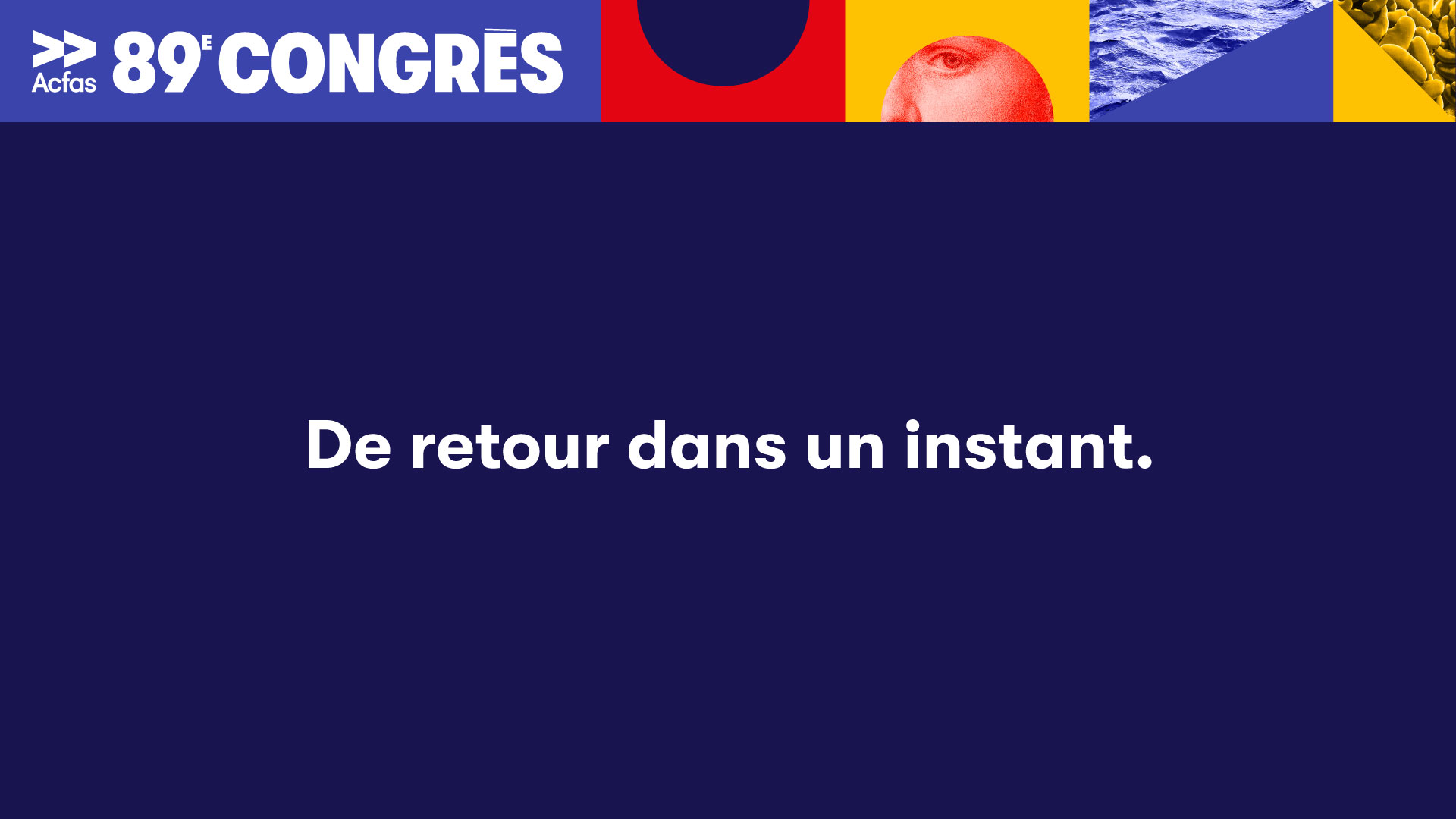 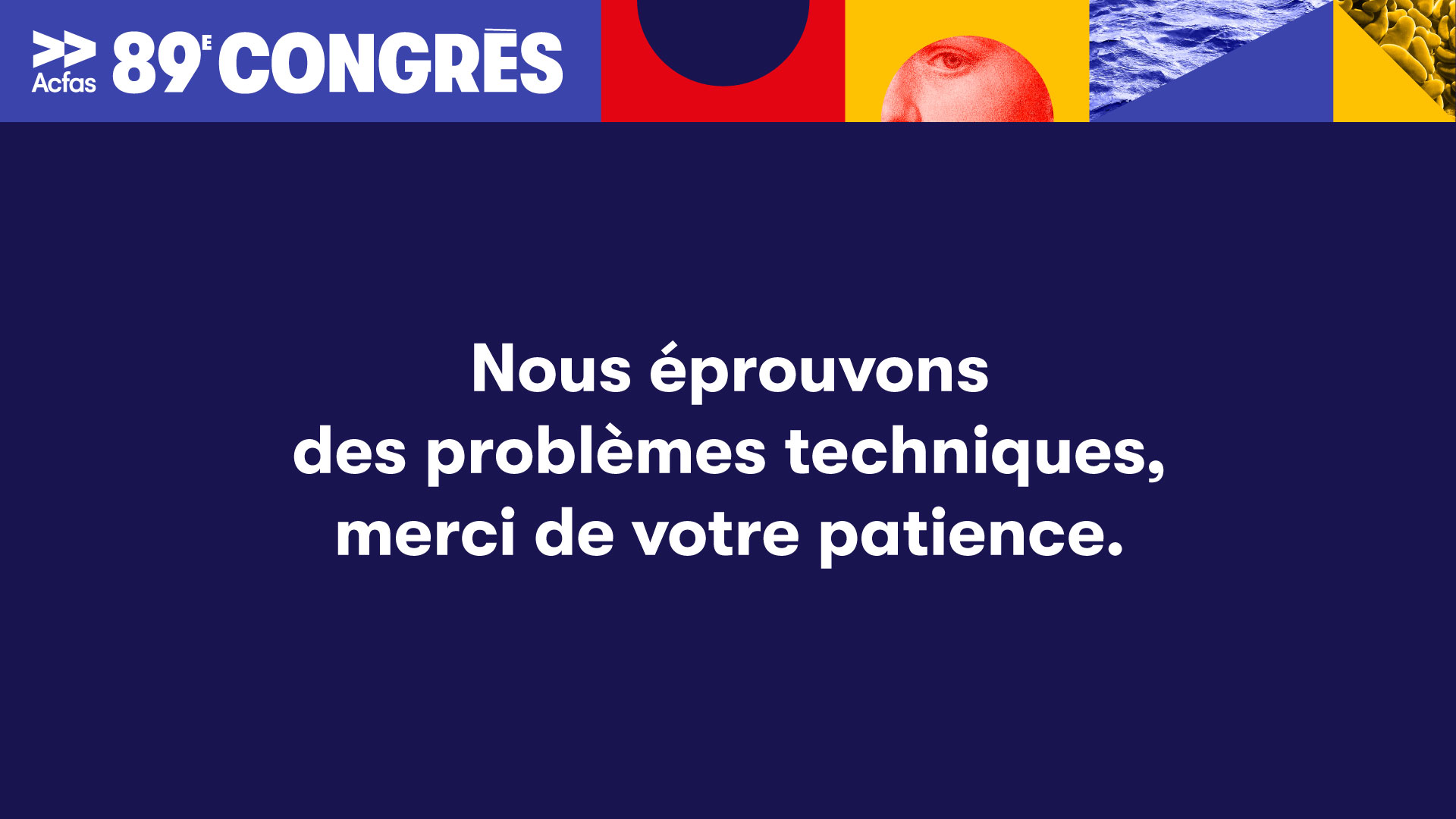 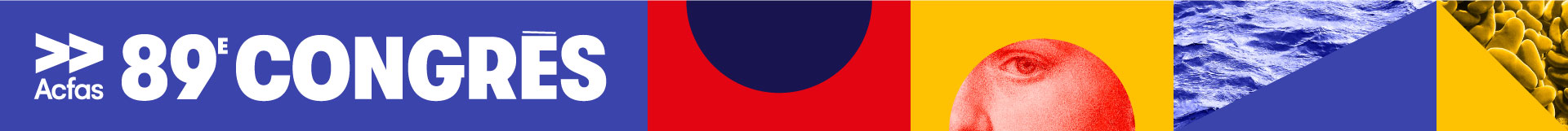 ORGANISATRICES
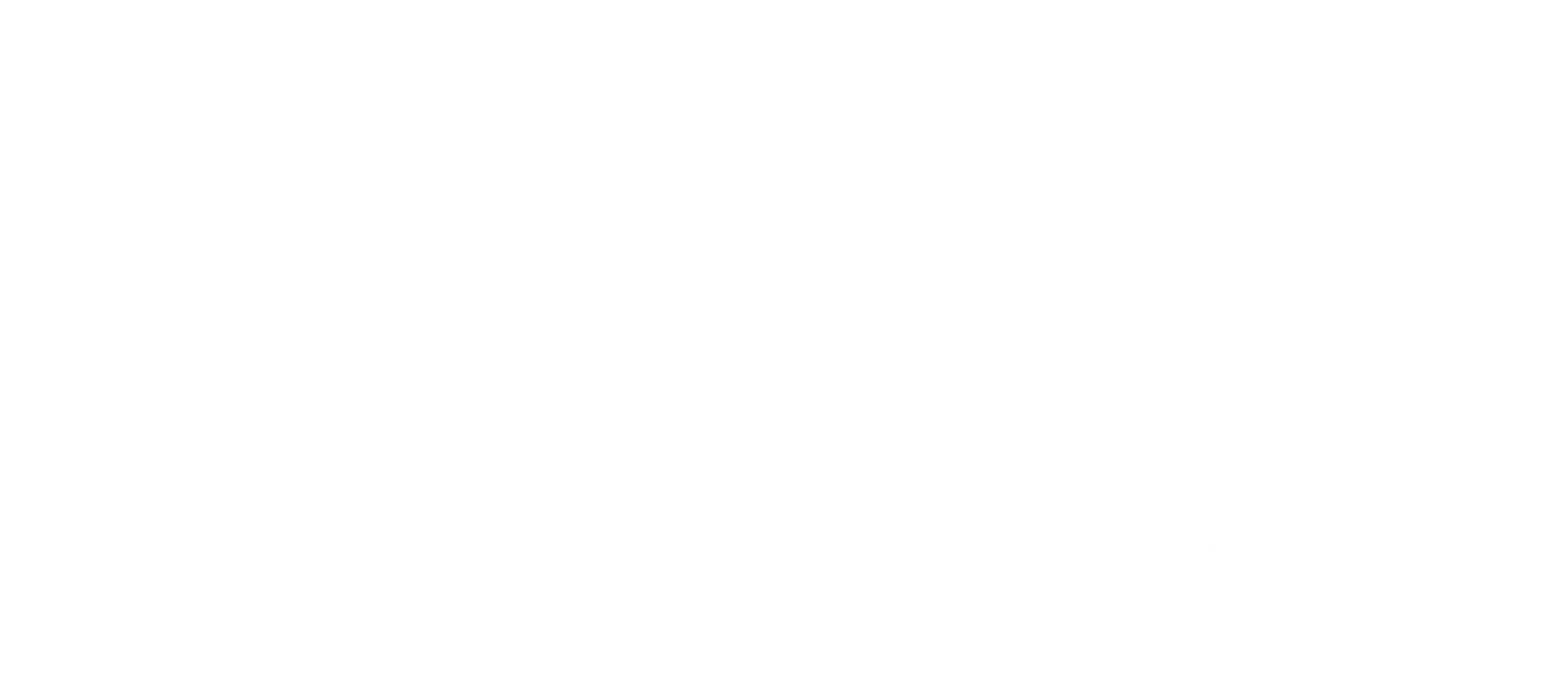 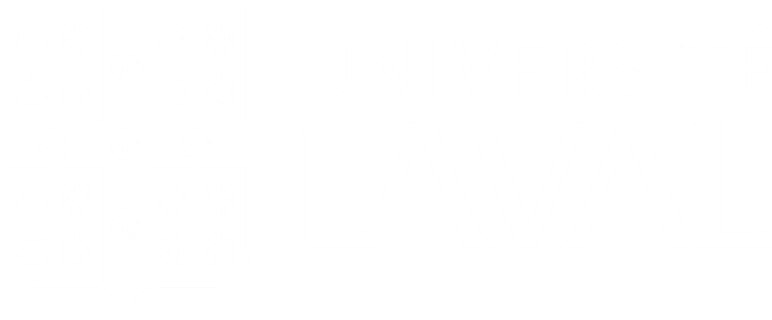 GRANDS PARTENAIRES
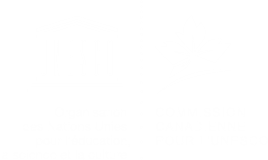 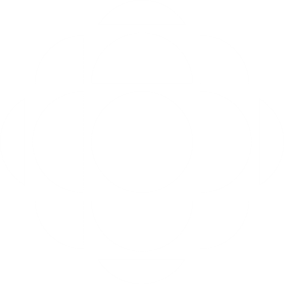 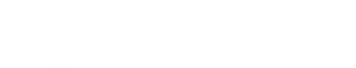 PARTENAIRES DES ACTIVITÉS SCIENTIFIQUES
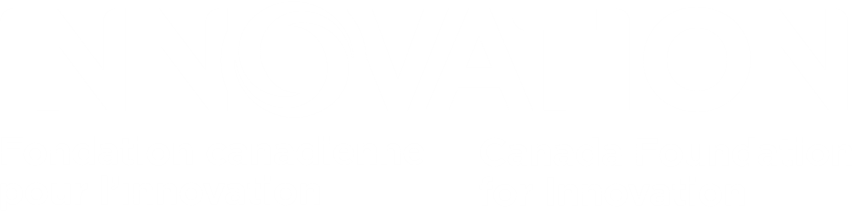